MA/CSSE 474
Theory of Computation
Languages, prefixes, sets, cardinality, functions
Your Questions?
Syllabus
Tuesday's discussion
Reading Assignments
HW1 or HW2
Anything else
Must not be a FSM
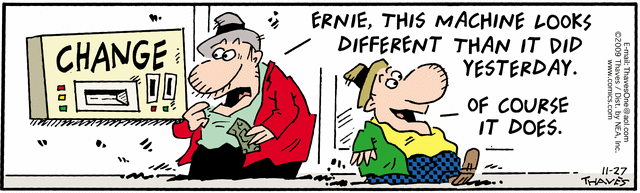 More about Languages and Strings
Mostly very quick.  Some should be review of previous courses, and some others you should have gotten for Reading Quiz 2.  Ask questions if there are things I list here that you are not sure about.
Relations on Strings:
Substring, proper substring
Every string is a substring of itself.  
is a substring of every string. 

prefix, proper prefix 
Every string is a prefix of itself.
 is a prefix of every string. 
s is a suffix, proper suffix, self, 
Defining a Language
A language is a (finite or infinite) set of strings over a finite alphabet .   Examples for  = {a, b}
1. L = {x  {a, b}* : all a’s precede all b’s}
, a, aa, aabbb, and bb are in L.  aba, ba, and abc are not in L.  

2. L = {x : u  {a, b}* : x = ua}
Simple English description:

3. L = {x#y: x, y  {0, 1, 2, 3, 4, 5, 6, 7, 8, 9}* and,      when x and y are viewed as the decimal       representations of natural numbers, square(x) = y}.
     Examples (in L or not?):
    3#9,  12#144, 3#8,  12,  12#12#12, #

L = {an : n  0}  uses replication, simpler description of L?
AnBn = {akbk : k 0 }
L = Ø = { }
L = {ε}
You saw in Reading Quiz 2 that the last two examples are   different languages
Natural Languages are Tricky
L = {w: w is a sentence in English}.

Examples:	

	Kerry hit the ball.

	Colorless green ideas sleep furiously.	

	The window needs fixed.
			
	Ball the Stacy hit blue.
A Halting Problem Language
L = {w: w is a Java program that, when given any finite             input string, is guaranteed to halt}. 
Is this language well specified?
   Can we decide which strings L contains?
Languages and Prefixes
What are the following languages?

L = {w  {a, b}*: no prefix of w contains b}


L = {w  {a, b}*: no prefix of w starts with a}


L = {w  {a, b}*: every prefix of w starts with a}
[Speaker Notes: Ask what each language is (describe in symbols only):

{a}*
{}   { bx : x  {a, b}*}
]
Concatenation of Languages
If L1 and L2 are languages over :

  L1L2 = {w  * : s  L1 (t  L2 (w = st))}


Example:

L1 = {a, aa}           	
L2 = {a, c,ε}

L1 L2 =
Alternate definition:
L1L2 = { st : s  L1 ∧ t  L2 }
Simpler than the first definition, but the first one conveys the idea more precisely.
[Speaker Notes: {aa, aaa, ac, aac, a}]
Concatenation of Languages
L1L2                               What is L{ε} ?   L ?
LR
L3     Is this the same as {w3 : w  L } ?
L0
Lk
L*
L+
[Speaker Notes: Note that L3 is not the same as {w3 : wL}]
Formally: Kleene * and +
L+ = L L*

L+ = L* - {}   iff    L

L+ is the closure of L under concatenation.
[Speaker Notes: C]
Concatenation and Reverse of Languages
Theorem: (L1 L2)R = L2R L1R.

Proof:  	
x (y ((xy)R = yRxR))  Theorem 2.1 that we proved last time

(L1 L2)R  = {(xy)R : x  L1 and y  L2}	Definition of 
				concatenation of languages
              = {yRxR : x  L1 and y  L2}	Thm 2.1
              = L2R L1R		Definition of 
				concatenation of languages
[Speaker Notes: Hidden.  Try to Fit it in earlier next time.]
Determining Language Membership
Computational approaches:
Enumerator (generator)	  
When it is asked, enumerator gives us the next element of the language.  Any given element of the language will appear within a finite amount of time.

Recognizer
    Given a string s, recognizer halts and accepts s if s is in      the language. If not, recognizer either halts and rejects s      or keeps running forever.  This is a semidecision      procedure.  If recognizer is guaranteed to halt and      (accept or reject), it is a decision procedure.
Not every language has an enumerator or a recognizer
[Speaker Notes: Not every language has a generator or recognizer]
Enumeration order
• Enumeration: Order of elements can be arbitrary; not too helpful …

• More useful: lexicographic order enumeration
• Shortest first
• Within a length, dictionary order

What is the lexicographic enumeration of:
	 • {w  {a, b}* : |w| is even} :
[Speaker Notes: {, aa, ab, ba, bb, aaaa, … } 

WHY is this more useful?]
Sets and Relations
Sets of Sets
The power set of S is the set of all subsets of S. 

	   Let S = {1, 2, 3}.  Then: 

		P(S) = {, {1}, {2}, {3}, {1, 2}, {1, 3}, {2, 3}, {1, 2, 3}}.



  P(S) is a partition of a set S iff:
Every element of  is nonempty,
Every pair of elements of  is disjoint , and
the union of all the elements of  equals S.
Some partitions of = {1, 2, 3}:
	
   {{1}, {2, 3}}   or   {{1, 3}, {2}}   or   {{1, 2, 3}}.
How many different partitions of S?
[Speaker Notes: Six different partitions]
Closure
A set S is closed under binary operation op iff             x,yS ( x op y  S)  ,closed under unary function f iff    xS (f(x)  S)
Examples
ℕ+ (the set of all positive integers) is closed under addition and multiplication but not  negation, subtraction, or division.
What is the closure of ℕ+ under subtraction?  Under division? 
The set of all finite sets is closed under union and intersection.  Closed under infinite union?
If S is not closed under unary function f, a closure of S is a set S' such that
S is a subset of S'
S' is closed under f
No proper subset of S' contains S and is closed under f
[Speaker Notes: When we say "closed under union", we mean union of two things.  Which can be repeated to get union of a finite number of things.  But infinite union ifs different.]
Equivalence Relations
A relation on a set A is any set of ordered pairs of elements of A.
A relation R  A  A is an equivalence relation iff it is:
reflexive, 
symmetric, and 
transitive.  
Examples of equivalence relations:
Equality
Lives-at-Same-Address-As
Same-Length-As
Contains the same number of a's as
Show that ≡₃ is an equivalence relation
Cardinality of a Set
The cardinality of every set we will consider is one of the following :
a specific natural number (if S is finite), or

“countably infinite” (if S has the same number of elements as the natural numbers), or 

“uncountably infinite” (if S has more elements than the natural numbers).  When we say uncountably infinite, we will actually mean the cardinality of the real numbers , which equals the cardinality of the power set of the natural numbers,
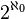 How Large can a Language Be?
The smallest language over any  is , with cardinality 0.

The largest is *.  How big is it?
Theorem:  If    then * is countably infinite.

Proof: The elements of * can be lexicographically enumerated by the following procedure:
	•  Enumerate all strings of length 0, then length 1, 	   then length 2, and so forth.
	•  Within the strings of a given length, enumerate 	   them in dictionary order.

This enumeration is infinite since there is no longest string in *.  Since there exists an infinite enumeration of *, it is countably infinite.
[Speaker Notes: Countable.  Can enumerate it in lexicographic order.]
How Many Languages Are There?
Theorem: If    then the set of languages over  is uncountably infinite.

Proof:  The set of languages defined on  is P(*).  * is countably infinite.  If S is a countably infinite set, P(S) is uncountably infinite*.  So P(*) is uncountably infinite.  

This follows from Cantor's Theorem
A nice, accessible write-up of just the amount of set theory you need to know to understand a proof of Cantor's theorem, and countable and uncountable sets: http://legacy.earlham.edu/~peters/writing/infapp.htm
Wikipedia article on Cantor's Theorem: http://en.wikipedia.org/wiki/Cantor's_theorem
Functions on Languages
Functions whose domains and ranges are languages
maxstring(L) = {w  L: z  * (z    wz  L)}.  

Examples:

• maxstring( AnBn )

• maxstring( {a}* )

Let INF be the set of infinite languages.
Let FIN be the set of finite languages.

Are the language classes FIN and INF closed under maxstring?
Exercise for later:
What language is                 maxstring({bna: n≥0})  ?
[Speaker Notes: maxstring(AnBn)  = AnBn  - { }

maxstring(a*) = 

FIN, yes, because every subset of a finite set is finite.
INF, no, see {a}* example

Exercise for later (on notes sheet):  
      maxstring({bna: n≥0}) = the same language.]
Functions on Languages
chop(L) = 
   {w : xL (x = x1cx2,  x1  L*,  x2  L*, c  L, 
                    |x1| = |x2|,  and w = x1x2)}.

What is chop(AnBn)?  


What is chop(AnBnCn)?  


Are FIN and INF closed under chop?
[Speaker Notes: Empty set
{a2n+1b2nc2n+1}
Yes (FIN)
No (INF)]
Functions on Languages
firstchars(L) = 
   {w : yL (y = cx  c  L  x  L*  w  {c}*)}.  .

What is firstchars(AnBn)?  


What is firstchars({a, b}*)?  


Are FIN and INF closed under firstchars?
[Speaker Notes: firstchars(AnBn) = {a}*
firstchars({a, b}*)  = {a}*  {b}*
FIN, no. firstchars({a}) = {a}*
INF, yes.]
Decision Problems
Decision Problems
A decision problem is simply a problem for which the answer is yes or no (True or False).  A decision procedure answers a decision problem.

Examples:

•  Given an integer n, does n have a pair of consecutive integers as factors?

•  The language recognition problem:  Given a 
    language L and a string w, is w in L?

		  Our focus in this course
The Power of Encoding
Anything can be encoded as a string.  For example, on a computer  everything is encoded as a string of bits.

<X> is a notation that means "the string encoding of X".
<X, Y> means "the string encoding of the pair X, Y".


Problems that don’t look like decision problems about strings and languages can be recast into new problems that do look like that.
[Speaker Notes: What are some common ways of encoding integers:

Decimal
Binary
Hex
Unary]
Web Pattern Matching
Pattern matching on the web:

• Problem: Given a search string w and a web 
  document d, do they “match”?  In other words, 
  should a search engine, on input w, consider 
  returning d?

• An instance of the problem:  (w, d)

• The language to be decided: {<w, d> : d is a candidate match for the string w}
[Speaker Notes: Obviously we would need to define the criteria for candidacy more precisely in order to make this a reasonable language to study.]
The Halting Problem
Does a given program always halt?

• Problem: Given a program p, written in some 
  some standard programming language L, is p 
  guaranteed to halt, no matter what input it is    given?

• An instance of the problem:  Does Python      program "print(input())" always halt?

• The language to be decided: 
	HPALL = {pL : p halts on all inputs}
Primality Testing
• Problem: Given a nonnegative integer n, is it 
       prime?

    • An instance of the problem: Is 9 prime?

    • To encode the problem we need a way to encode 
       each instance: We encode each nonnegative 
       integer as a binary string.

    • The language to be decided (2 ways to express it): 

	PRIMES = {w : w is the binary encoding of 
	                         a prime integer}.  Equivalent:	PRIMES = {<n> : n is a prime integer}.
Graph Connectivity
• Problem:  Given an undirected graph G, is it connected?  

• Instance of the problem: 

		1           2            3

		     4           5		

• Encoding of the problem: Let V be a set of binary numbers, one for 
   each vertex in G.  Then we construct G as follows:
   • Write |V| as a binary number,
   • Write a list of edges,         Each pair of binary numbers represents one edge.
   • Separate all such binary numbers by “/”.

 	1/10/1/100/10/101/10/11

• The language to be decided: CONNECTED = {w  {0, 1, /}* : w = 
   n1/n2/…ni, where each ni  is a binary string and w encodes a    
   connected graph, as described above}.
Protein Sequence Allignment
• Problem: Given a protein fragment f and a complete      
   protein molecule p, could f be a fragment from p?

• Encoding of the problem: Represent each protein 
   molecule or fragment as a sequence of amino acid    
   residues.  Assign a letter to each of the 20 possible 
   amino acids.  So a protein fragment might be 
   represented as AGHTYWDNR.

• The language to be decided: {<f, p> : f could be a  fragment from p}.
Turning Problems into Decision Problems
Casting multiplication as decision:

   • Problem: Given two nonnegative integers, 
      compute their product.

   • Encoding of the problem: Transform computing into 
      verification.

   • The language to be decided:

     L = {w of the form:
          	<integer1>x<integer2>=<integer3>, where: 
	<integern> is any well formed integer, and
	integer3 = integer1  integer2}

	12x9=108  L
	12=12  L
	12x8=108  L
[Speaker Notes: First string is in the language; other two are not.]
Turning Problems Into Decision Problems
Casting sorting as decision:

   • Problem: Given a list of integers, sort it.

   • Encoding of the problem: Transform the sorting 
      problem into one of examining a pair of lists. 
      
   • The language to be decided:

    L =	{w1 # w2: n1
	(w1 is of the form <int1, int2, … intn>, 
	w2 is of the form <int1, int2, … intn>, and
	w2 contains the same objects as w1 and 
           w2 is sorted)}

Examples:
	<1,5,3,9,6>#<1,3,5,6,9>  L
	<1,5,3,9,6>#<1,2,3,4,5,6,7>  L
Turning Problems Into Decision Problems
Casting database querying as decision:

   • Problem: Given a database and a query, execute the query.

   • Encoding of the problem: Transform the query execution problem 
      into evaluating a reply for correctness.

   • The language to be decided:

   L = {d # q # a:
	d is an encoding of a database,
	q is a string representing a query, and
	a is the correct result of applying q to d}

   Example:
	 (name, age, phone), (John, 23, 567-1234)
	 (Mary, 24, 234-9876)#(select name age=23)#
	 (John)       L
The Traditional Problems and their Language Formulations are Equivalent
By equivalent we mean that either problem can be reduced to the other.


If we have a machine to solve one, we can use it to build a machine to do the other, using only the starting machine and other functions that can be built using machines of equal or lesser power.Reduction does not always preserve efficiency!
[Speaker Notes: .]
An Example
Consider the multiplication example:
INTEGERPROD =	  {w of the form:
    <integer1>x<integer2>=<integer3>, where:          <integern> is any well formed integer representation, and
      integer3 = integer1  integer2}

Given a multiplication procedure, we can build the language recognition procedure :


Given the language recognition procedure, we can build a multiplication procedure :
[Speaker Notes: Given a machine that does integer multiplication how can we build a machine to recognize the multiplication language?

Suppose we have a procedure M(x,y) that multiplies two integers.
Given a string in the form <int1>*<int2>=<int3>
X = convertToInt(<int1>)
Y = convertToInt(<int2>)
Z = convertToInt(<int3>)
If z = M(x,y) then accept.  Else reject

The other way around?
Suppose we have a program P that checks whether strings like the one above are in INTEGERPROD.
This program computes the product of two integers x and y.  HOW:
Enumerate the strings that are encodings of natural numbers.
For each one, <z>, feed <x>*<y>=<z> to P.
If P accepts, return z.  Otherwise, keep going.
P will eventually accept]